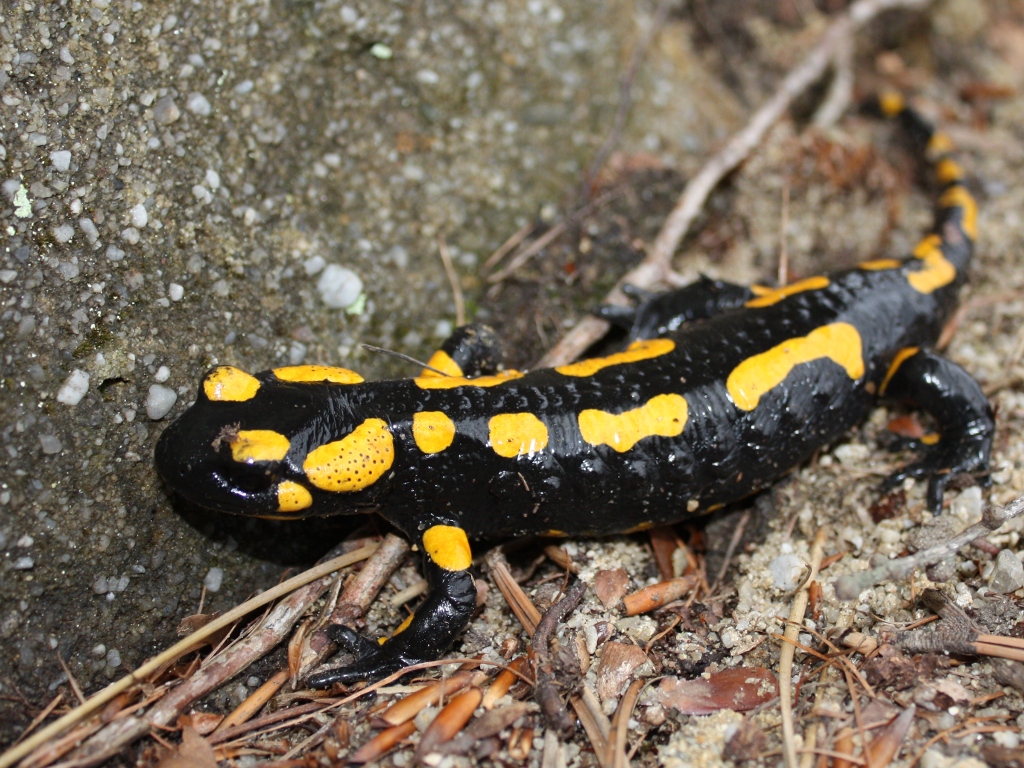 mlok skvrnitý
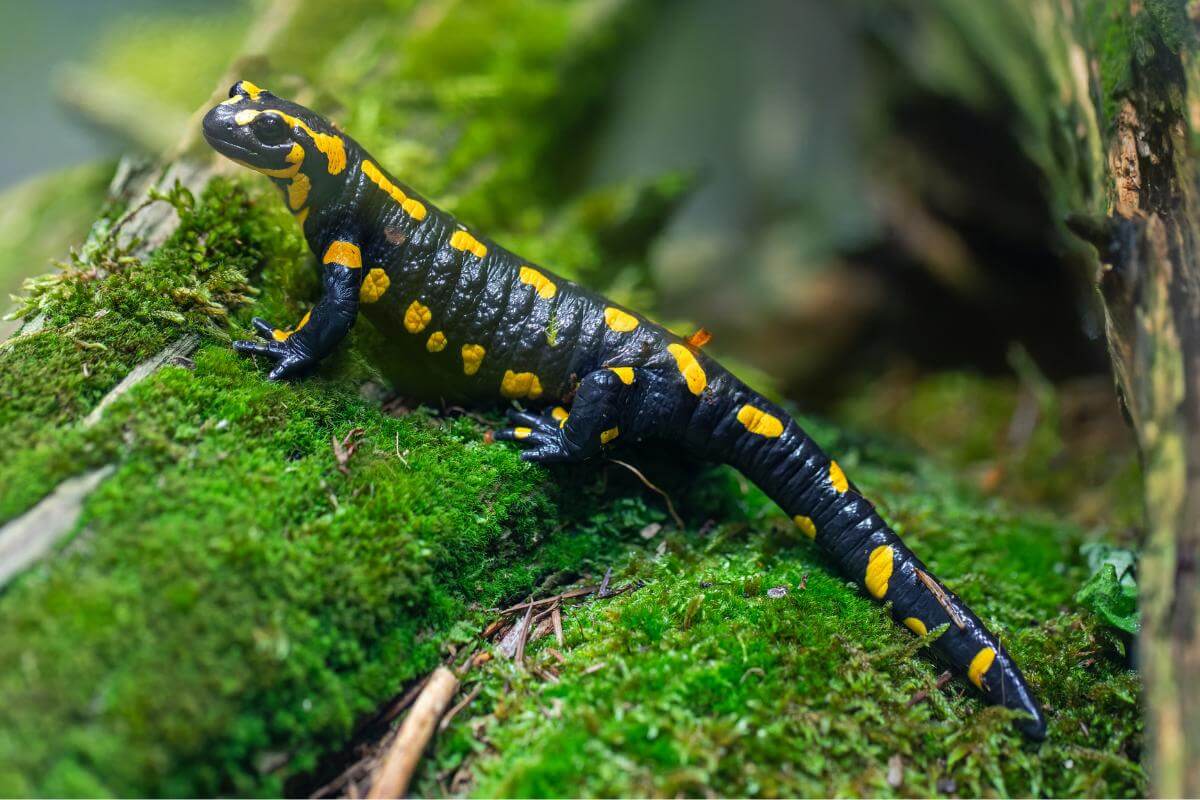 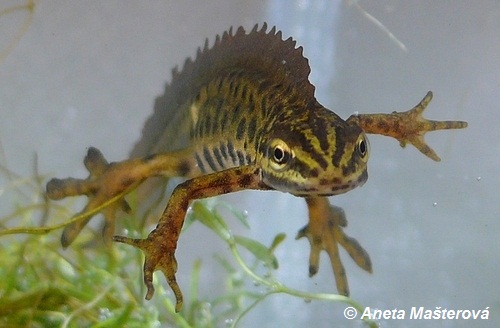 čolek obecný
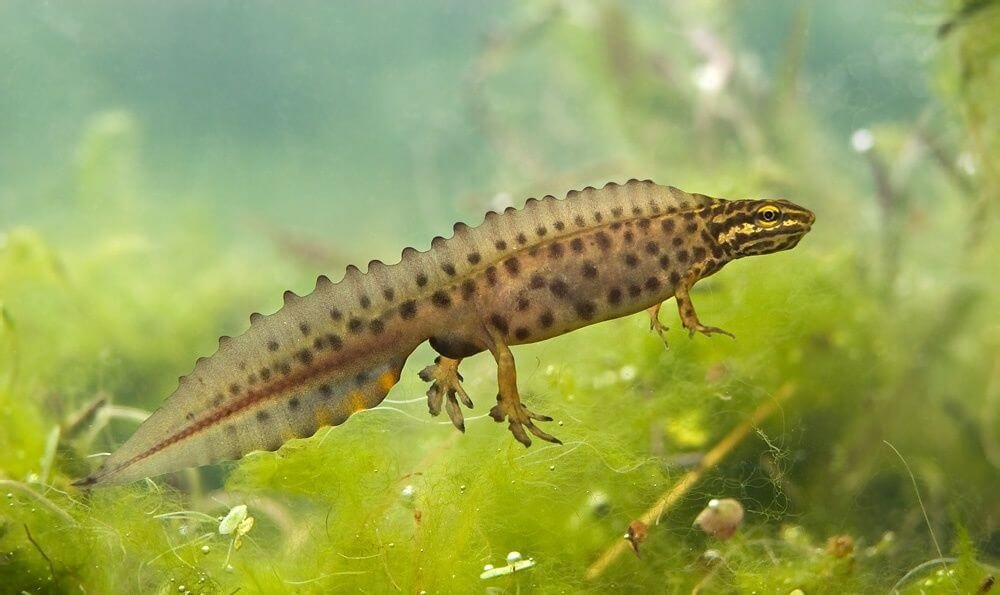 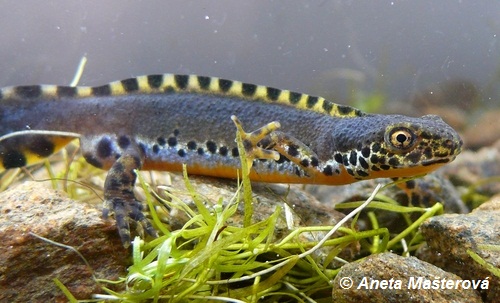 čolek horský
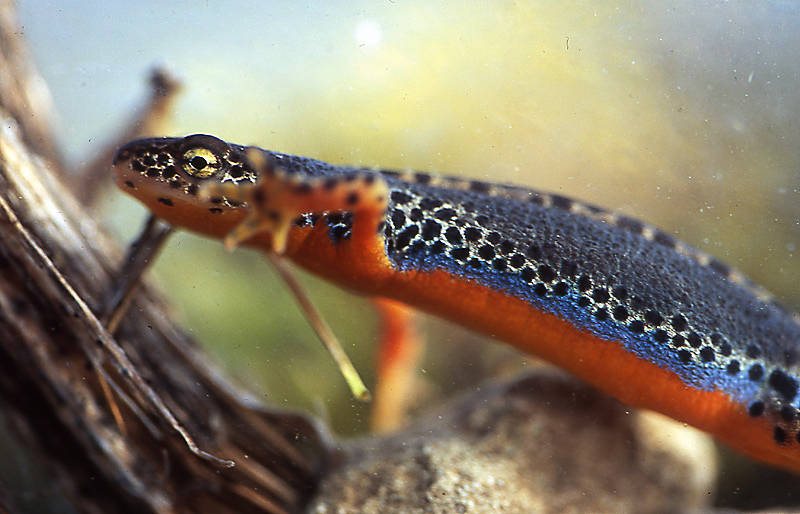 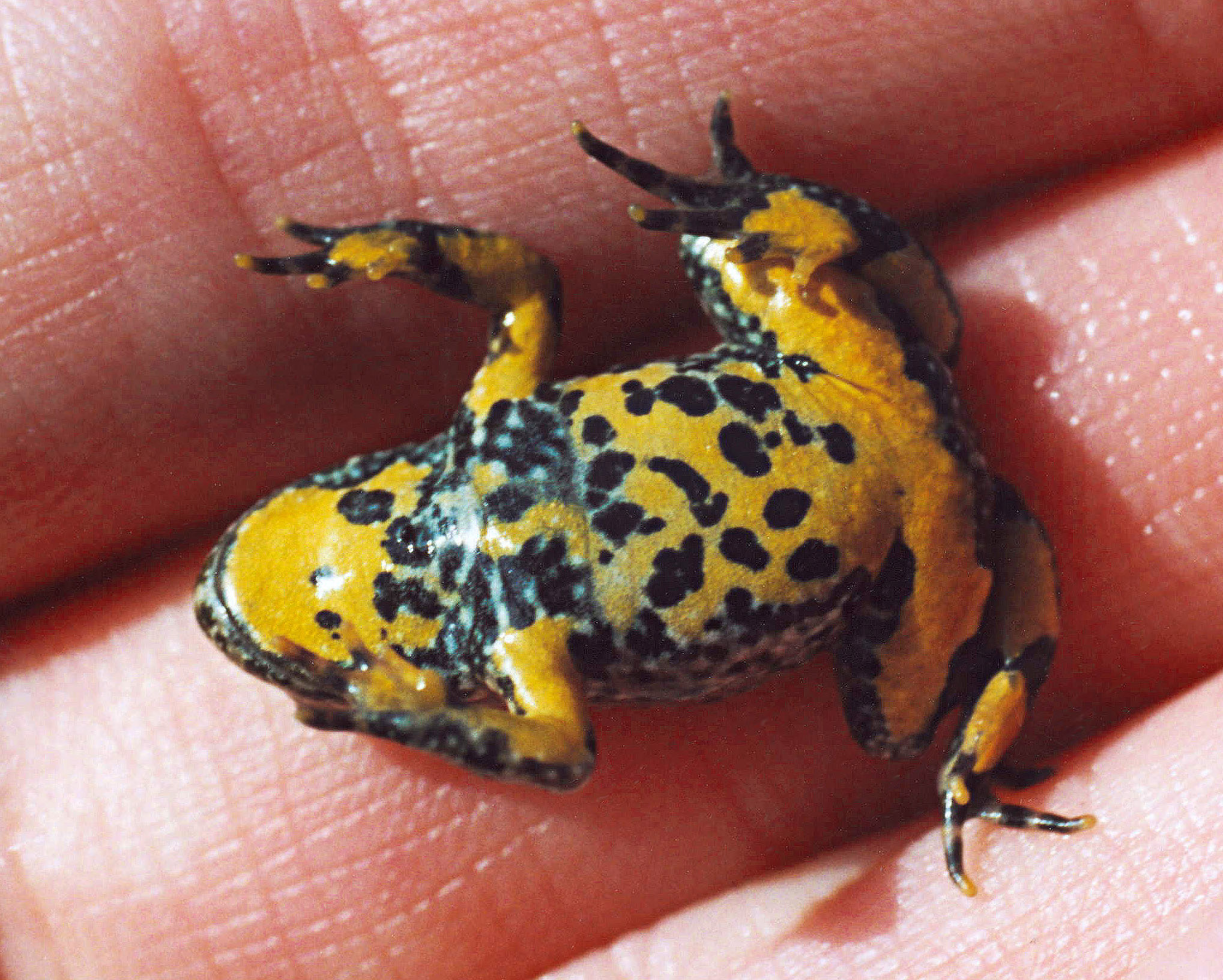 kuňka žlutobřichá
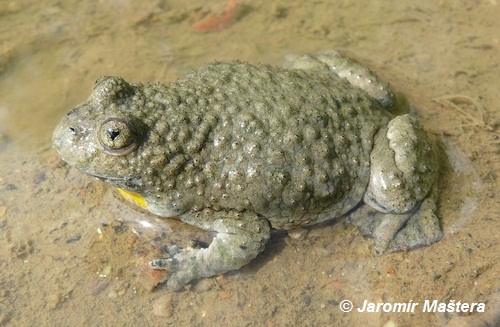 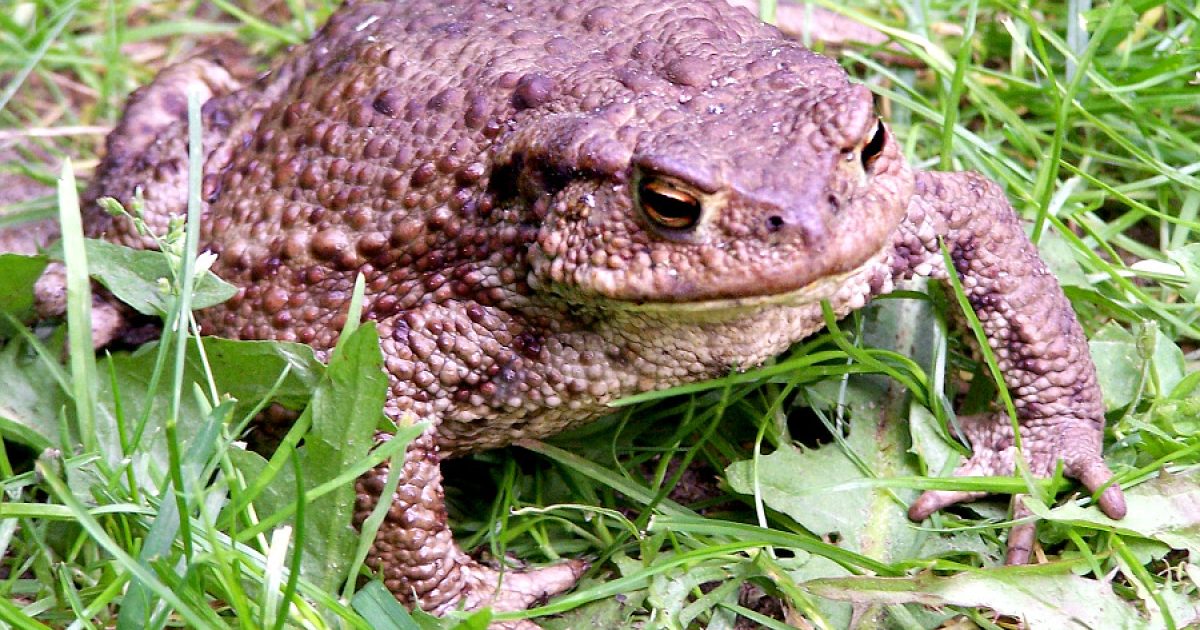 ropucha obecná
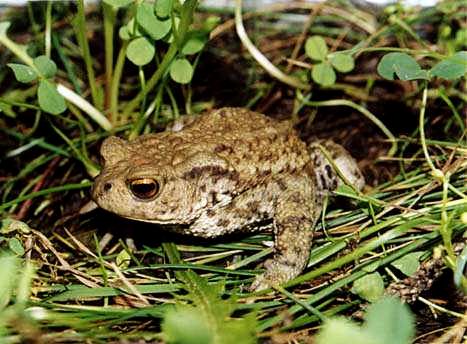 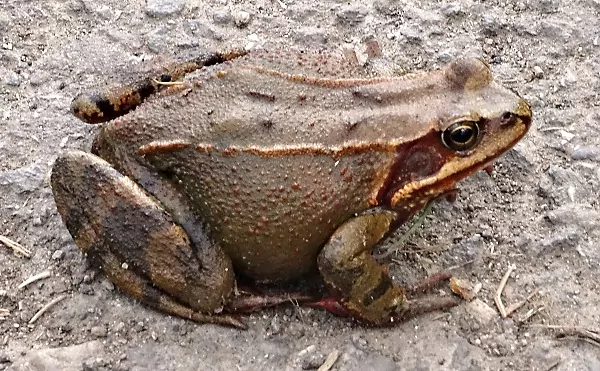 skokan hnědý
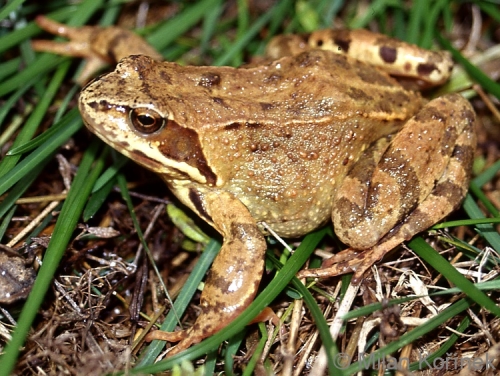 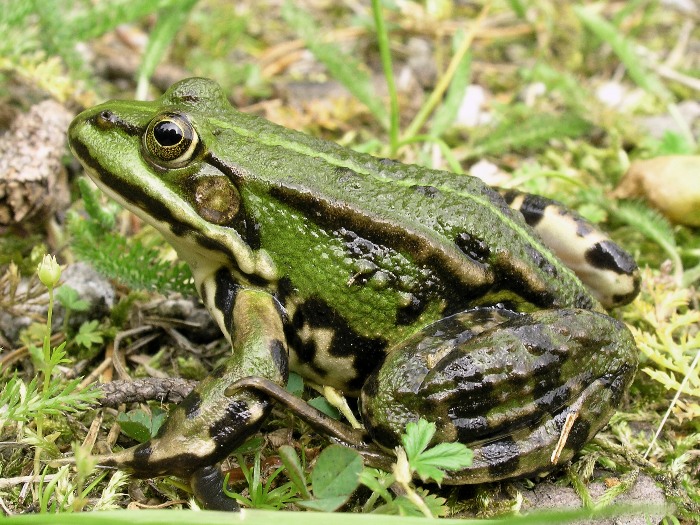 skokan zelený
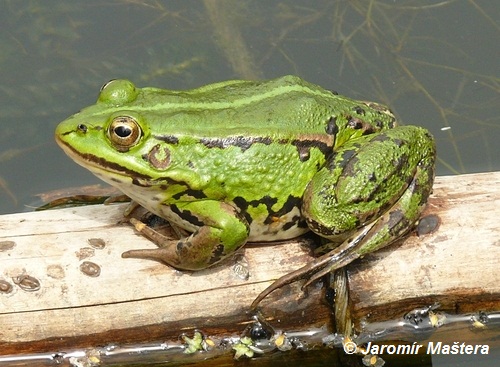 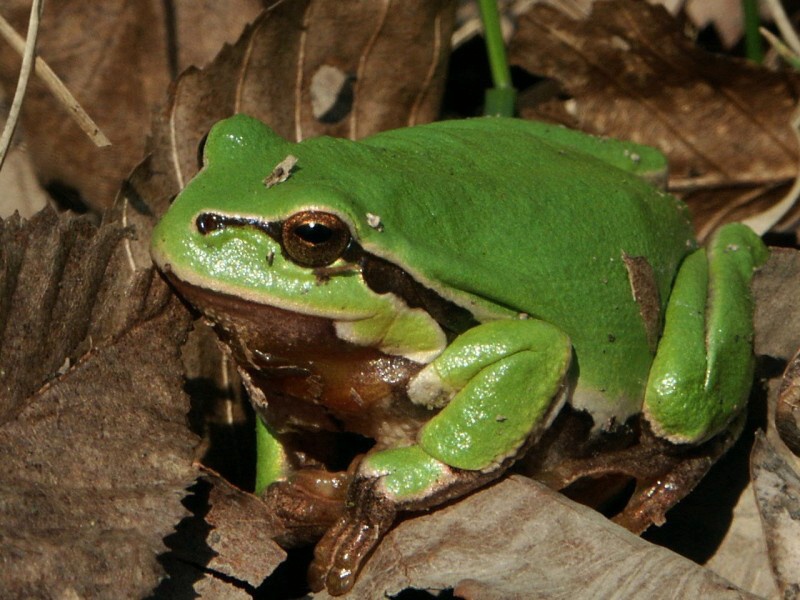 rosnička zelená
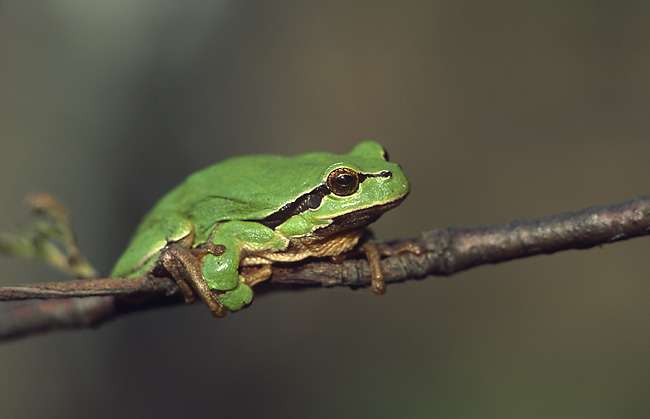